Проект «Право быть человеком»
Цель: повышение правовой культуры учащихся 7-ых классов Березовской школы №2
Задачи: 
Обучение 7-ых классов
Актуализация знаний
Повышение интереса к правам человека
В рамках реализации проекта наша команда провела квест «Право быть человеком»
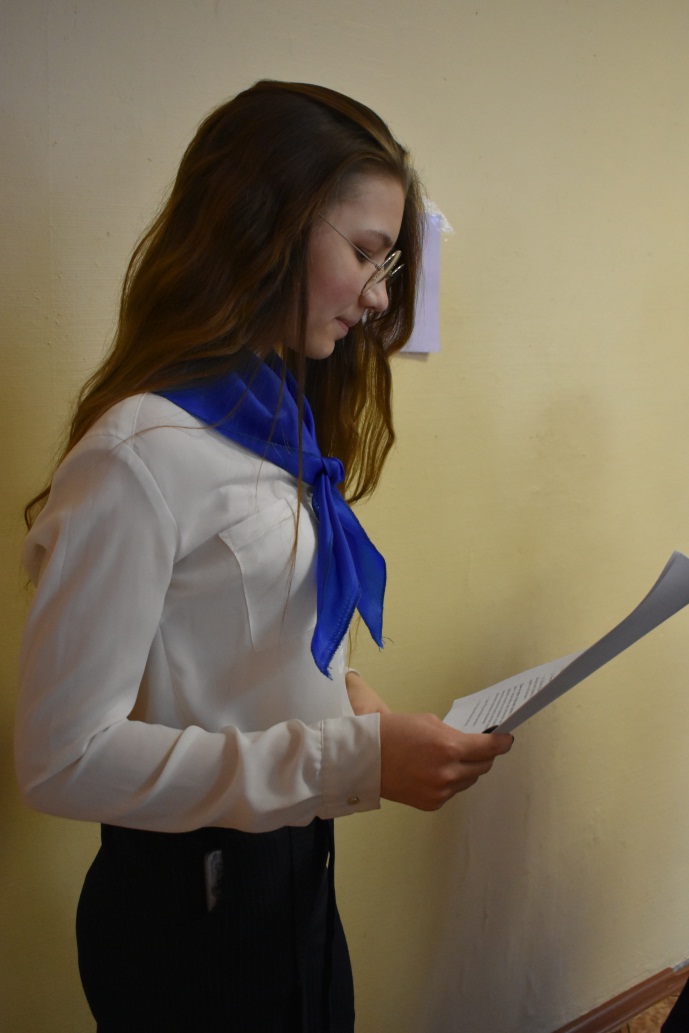 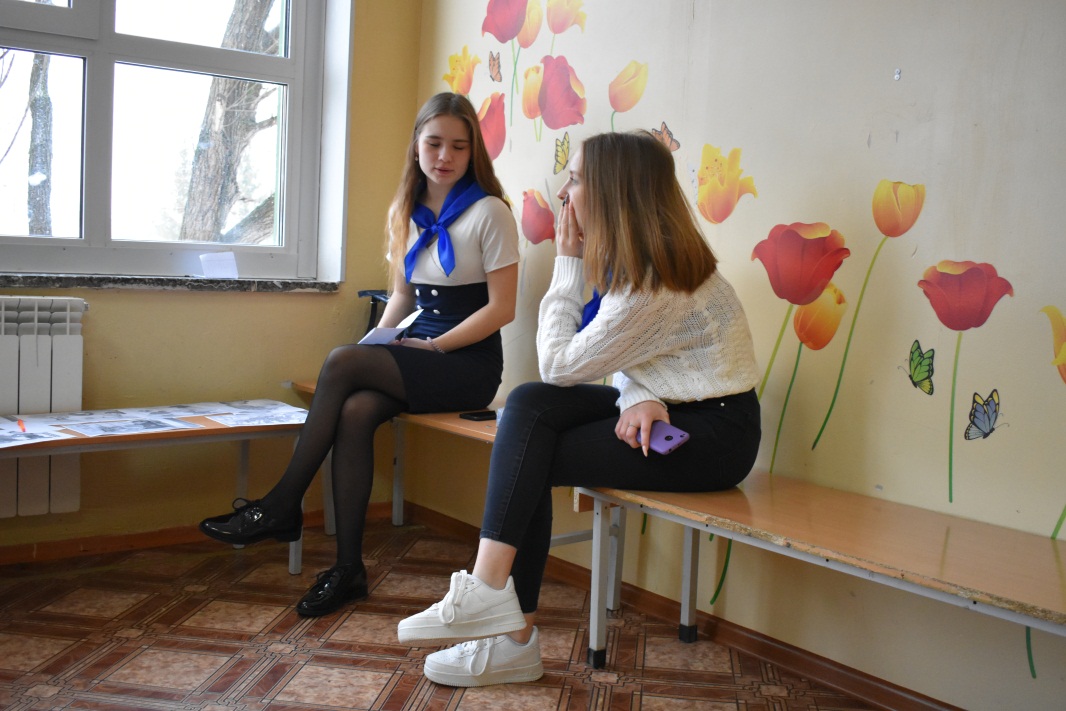 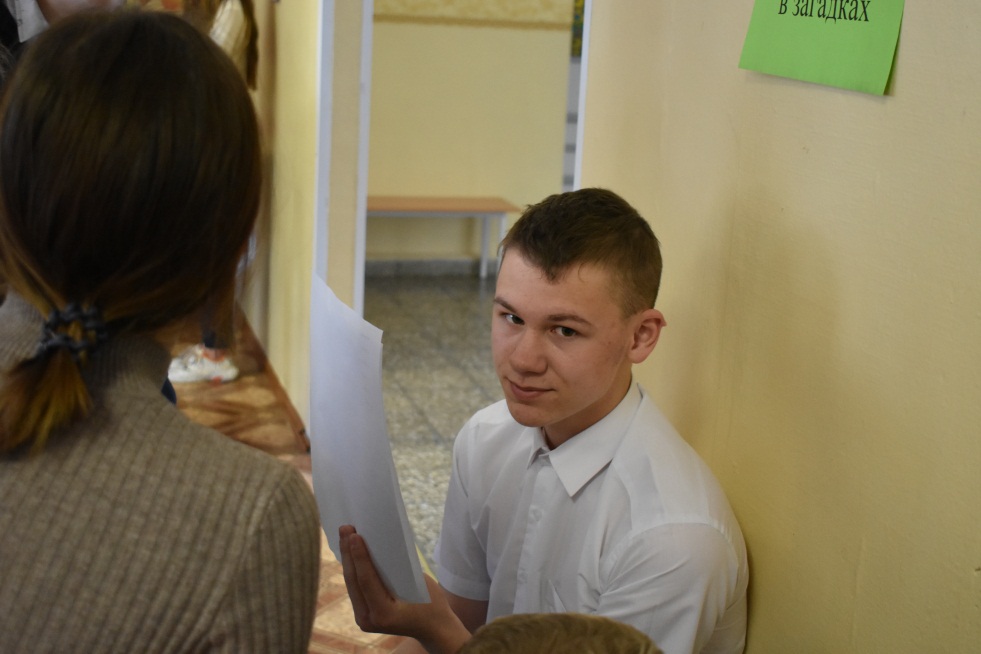 Весь квест состоял из станций
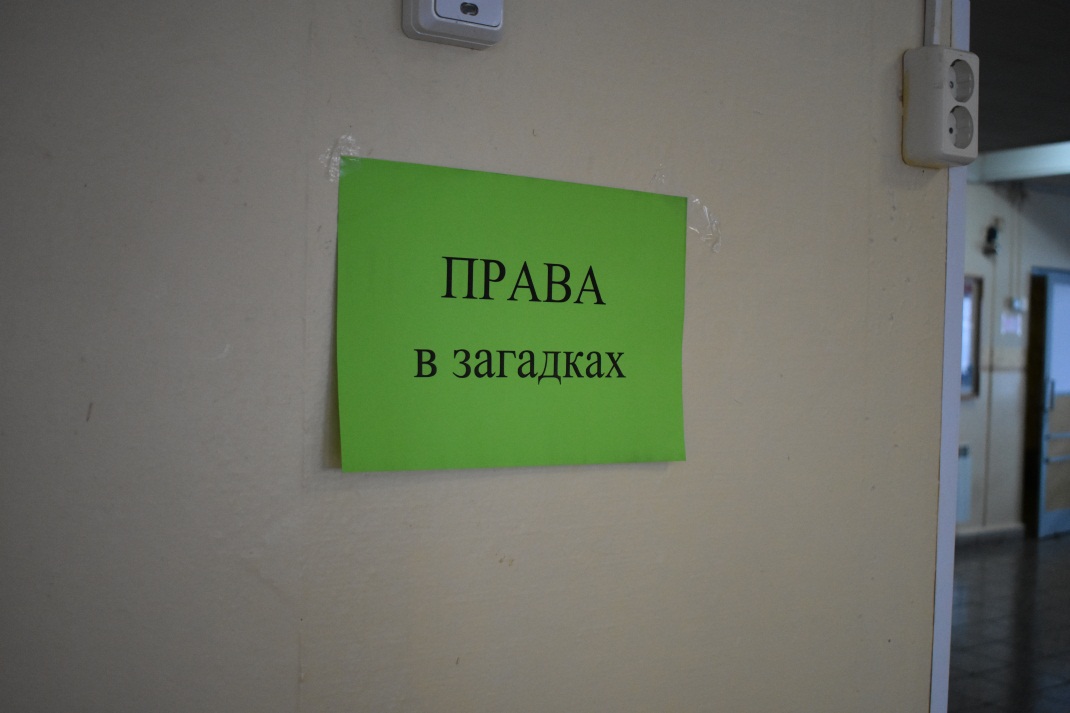 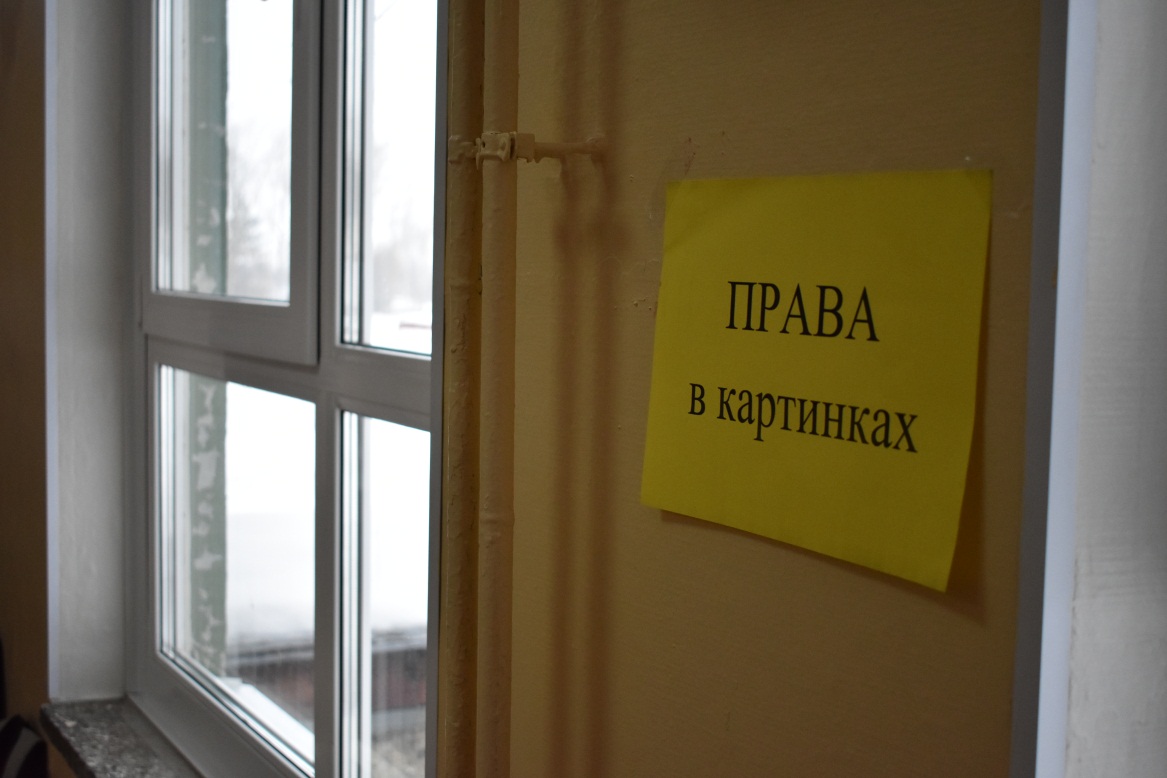 И многие другие
1 этап «Право в вопросах»
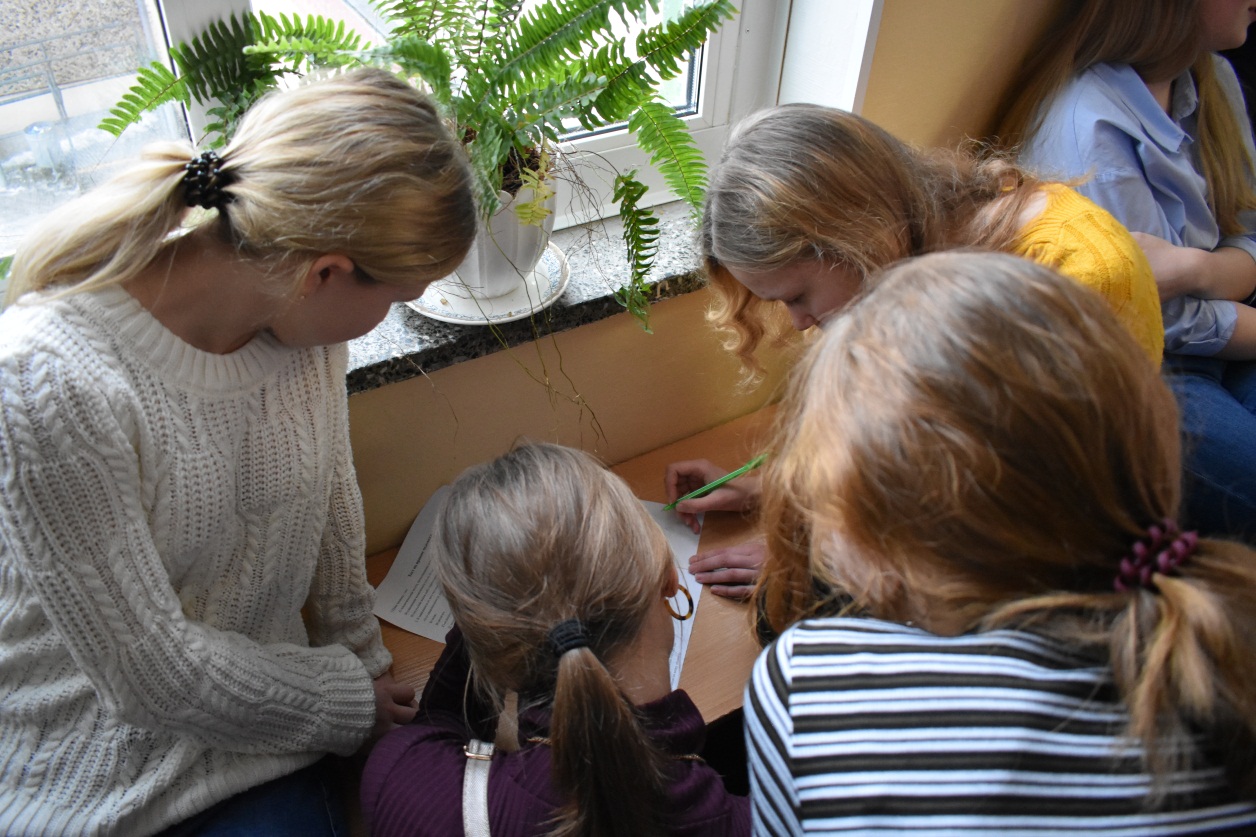 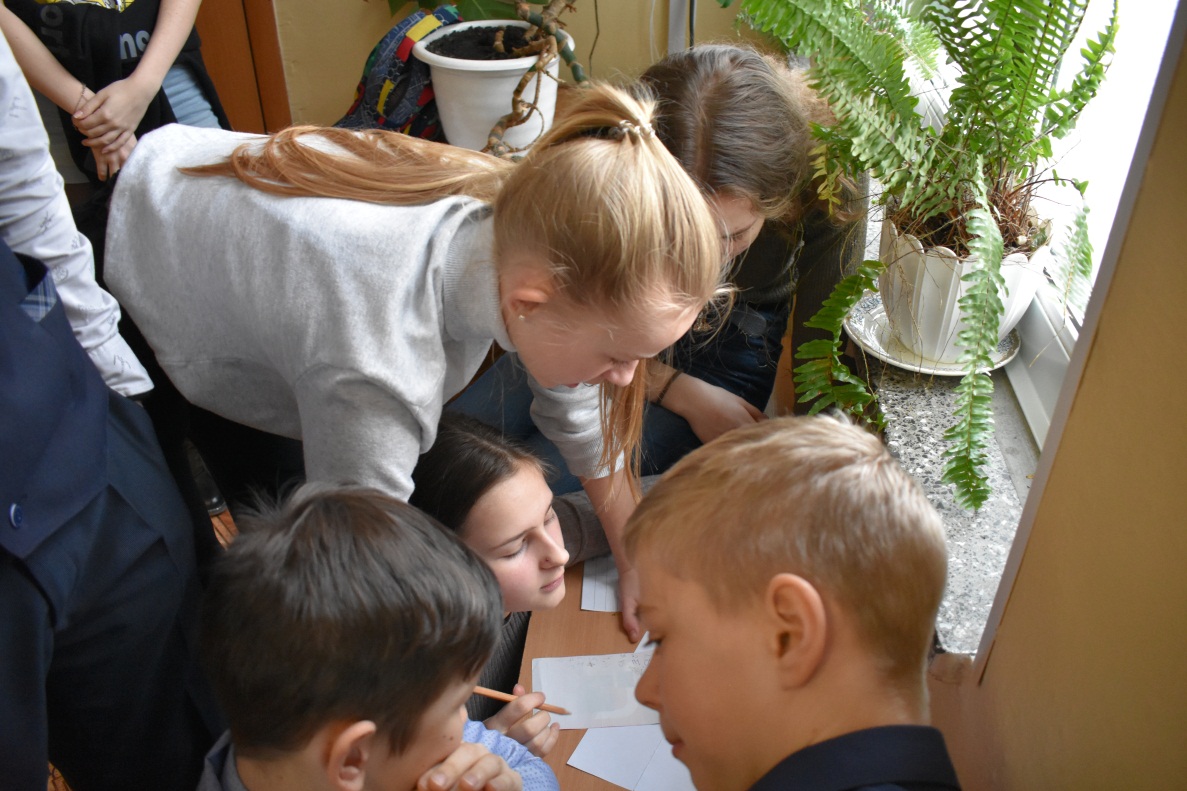 2 этап «Право в картинках»
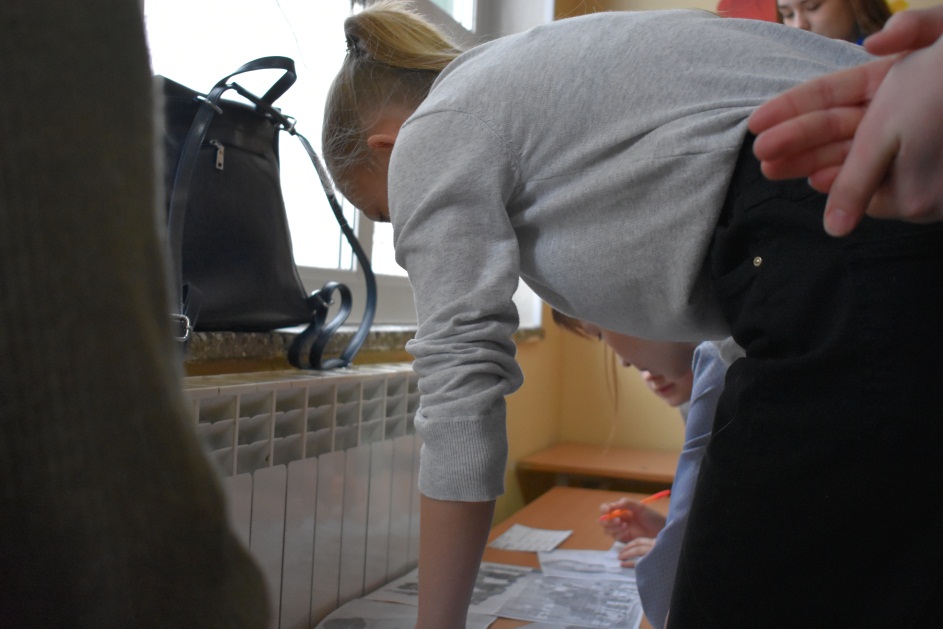 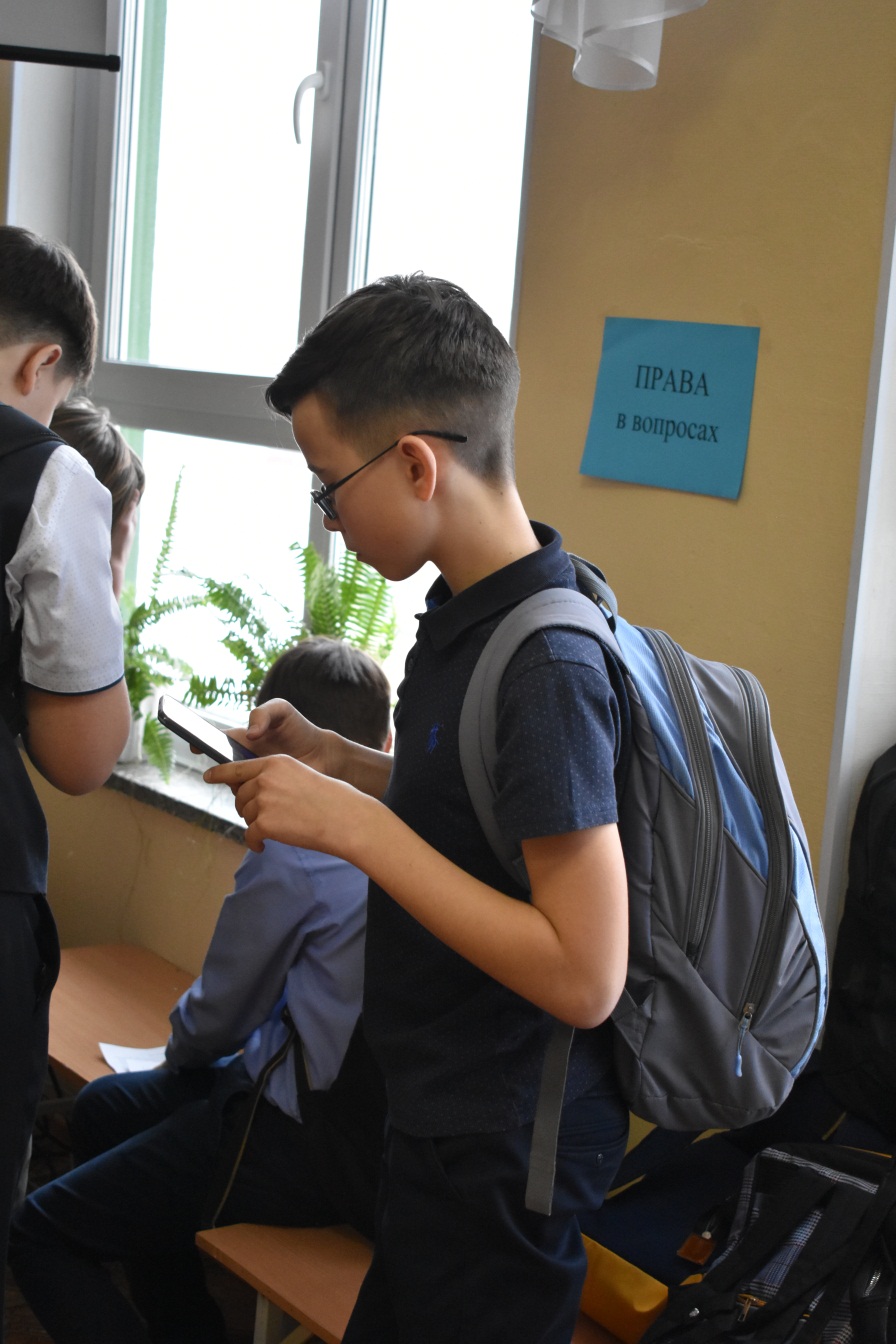 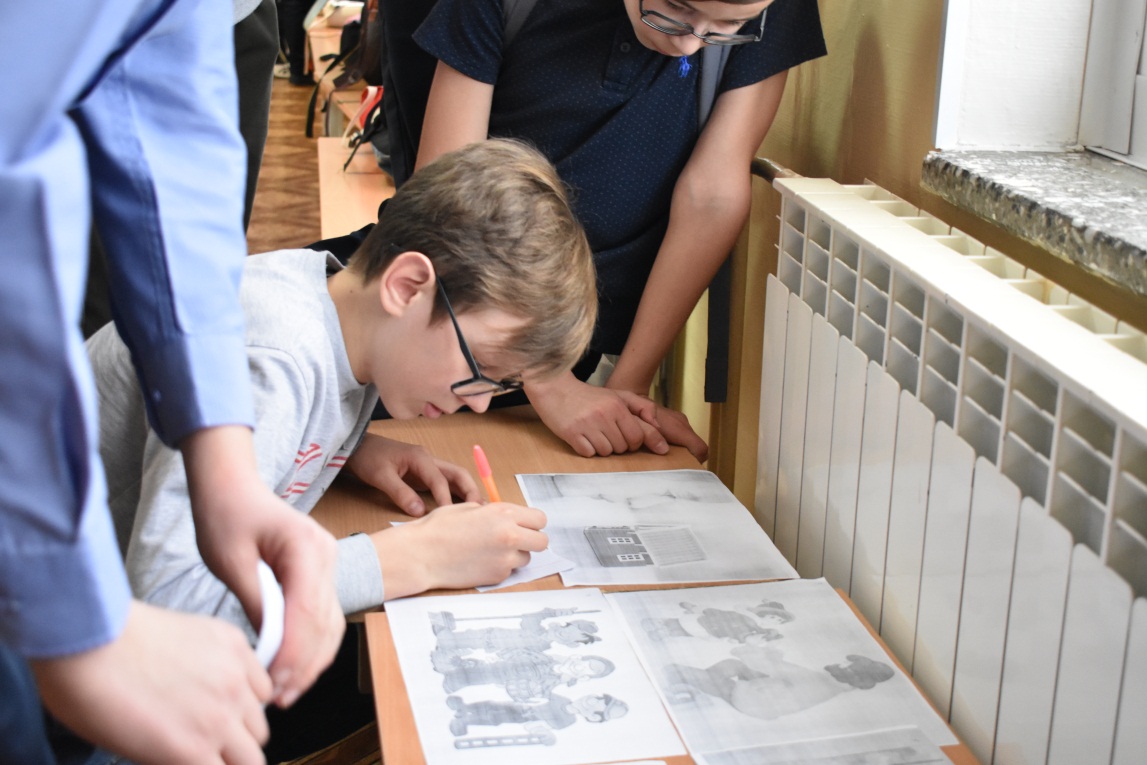 3 этап «Право в сказках»
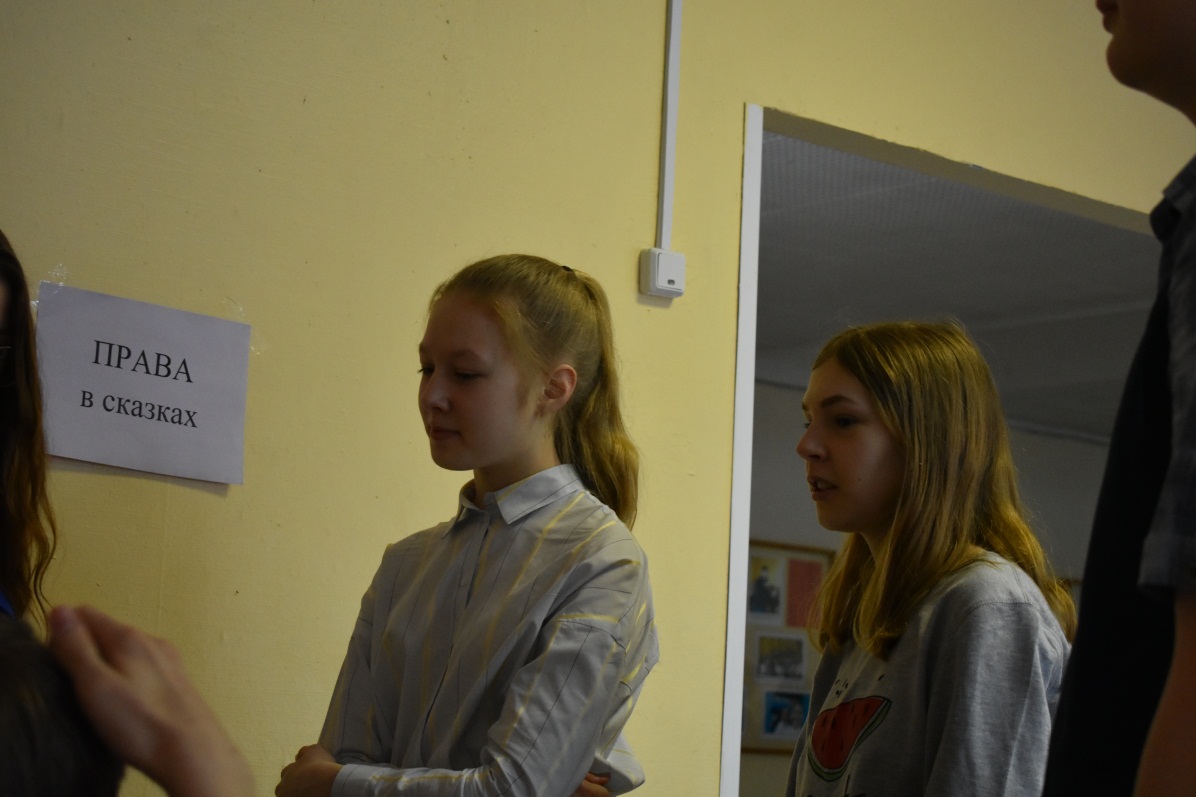 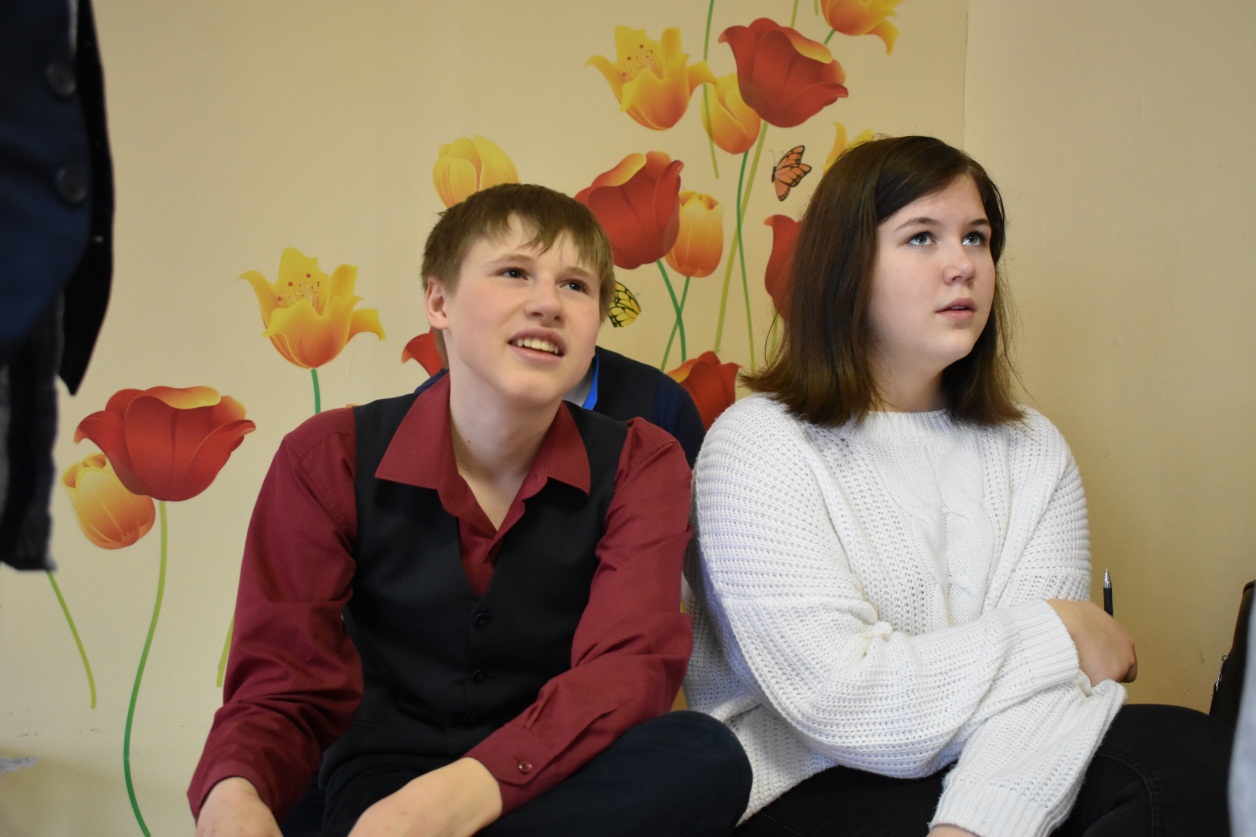 4 этап «Право в загадках»
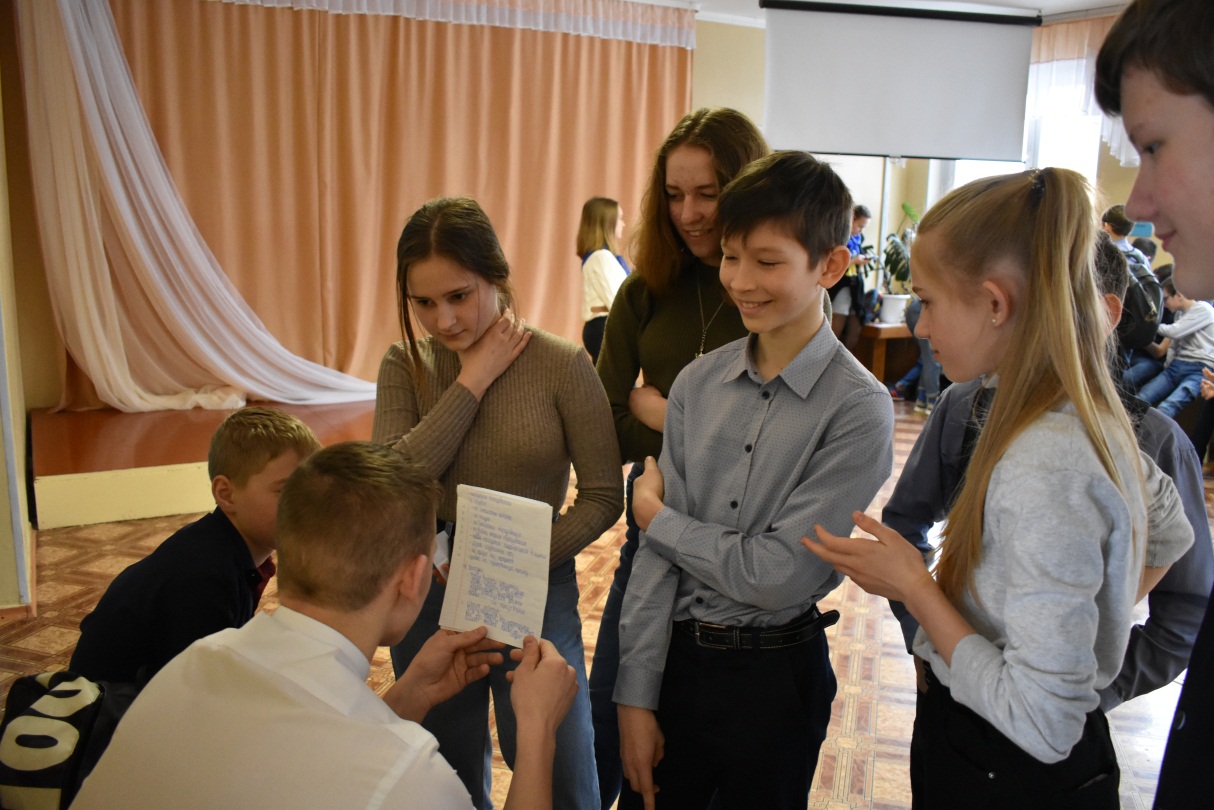 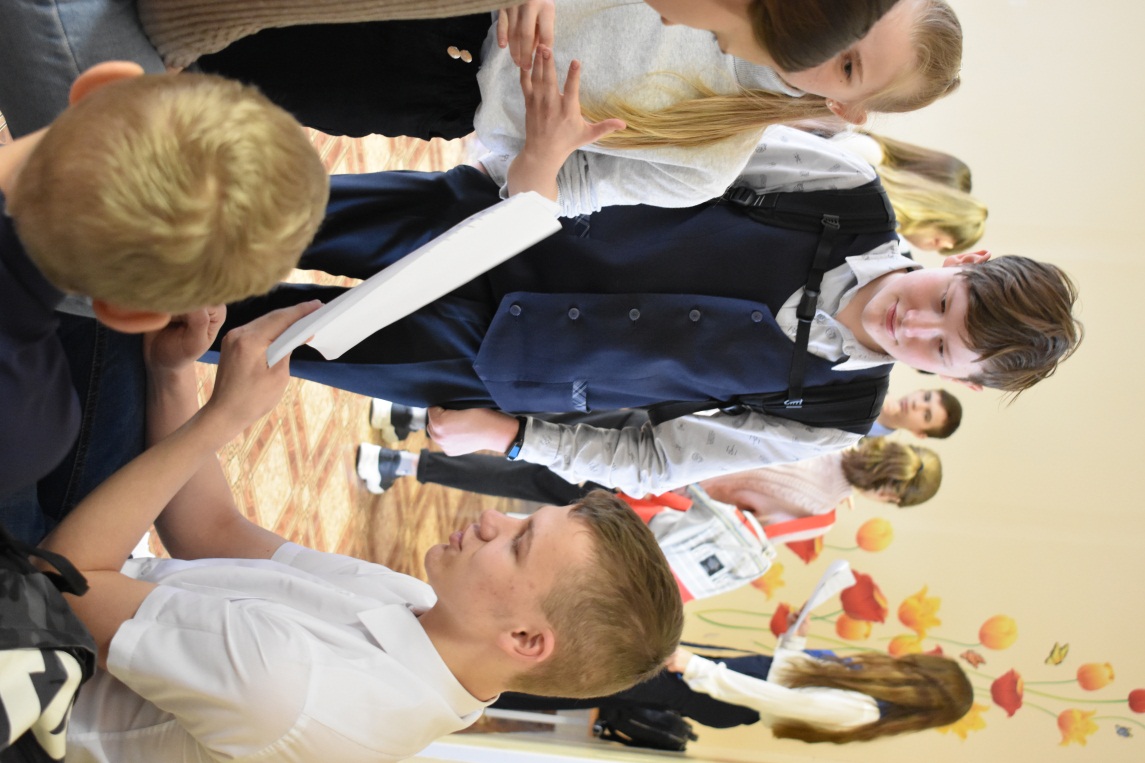 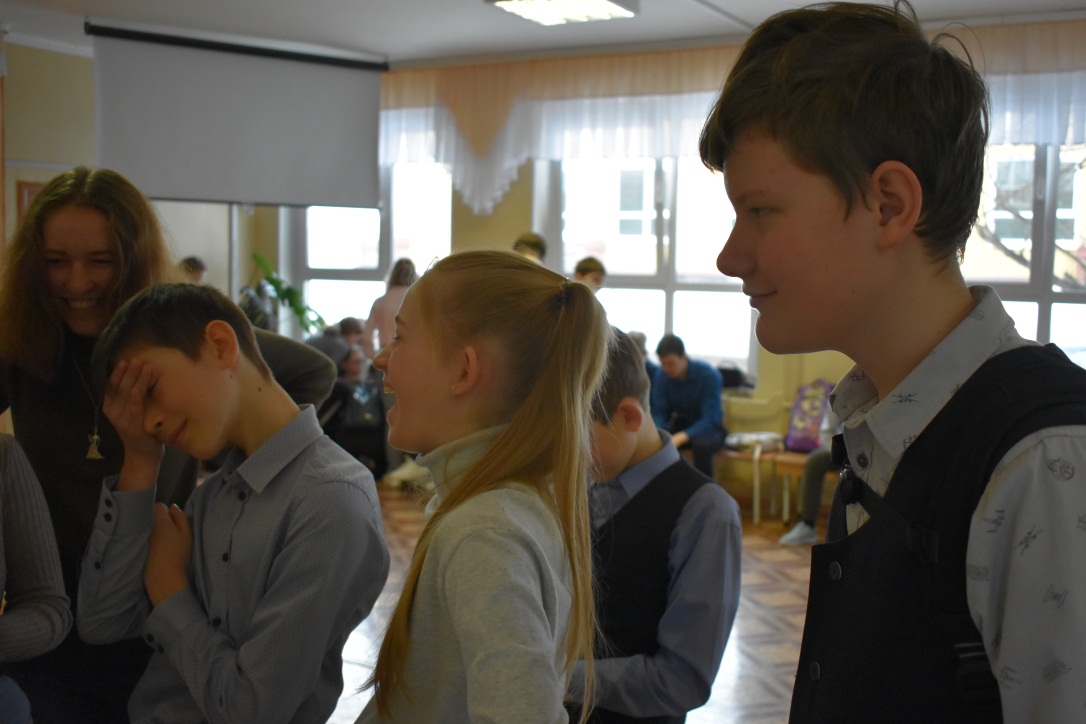 5 этап «Право в жизни»
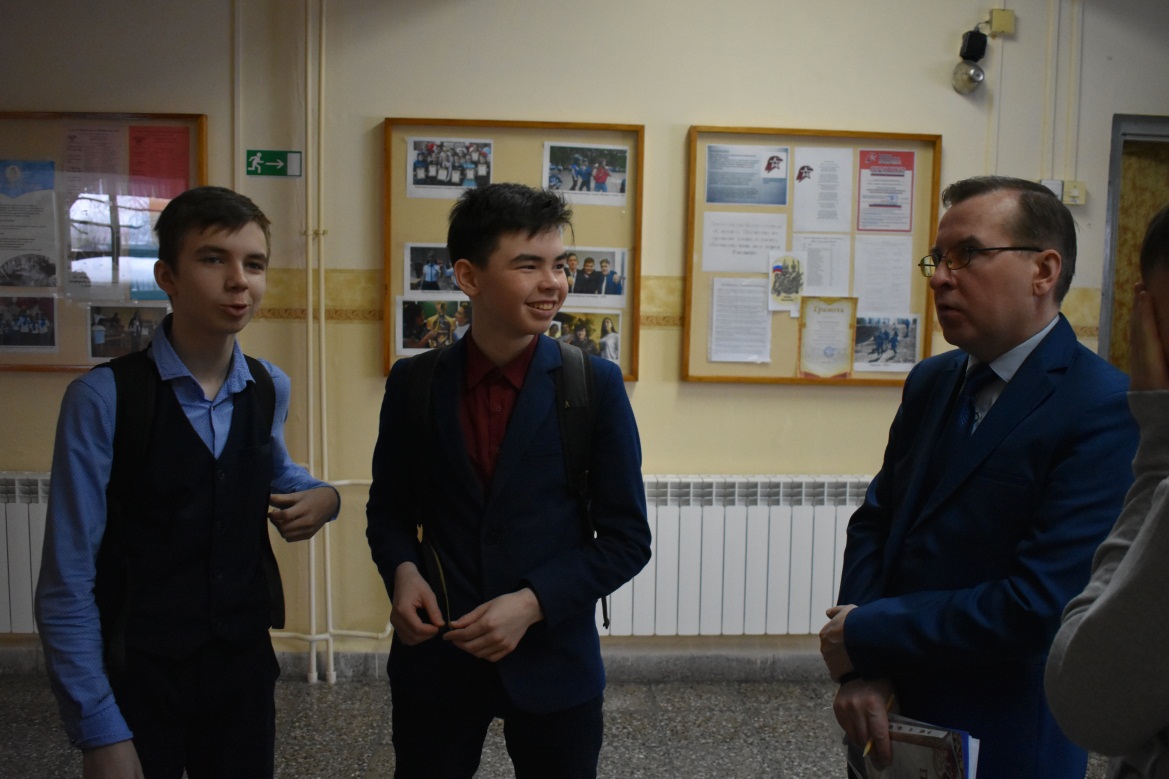 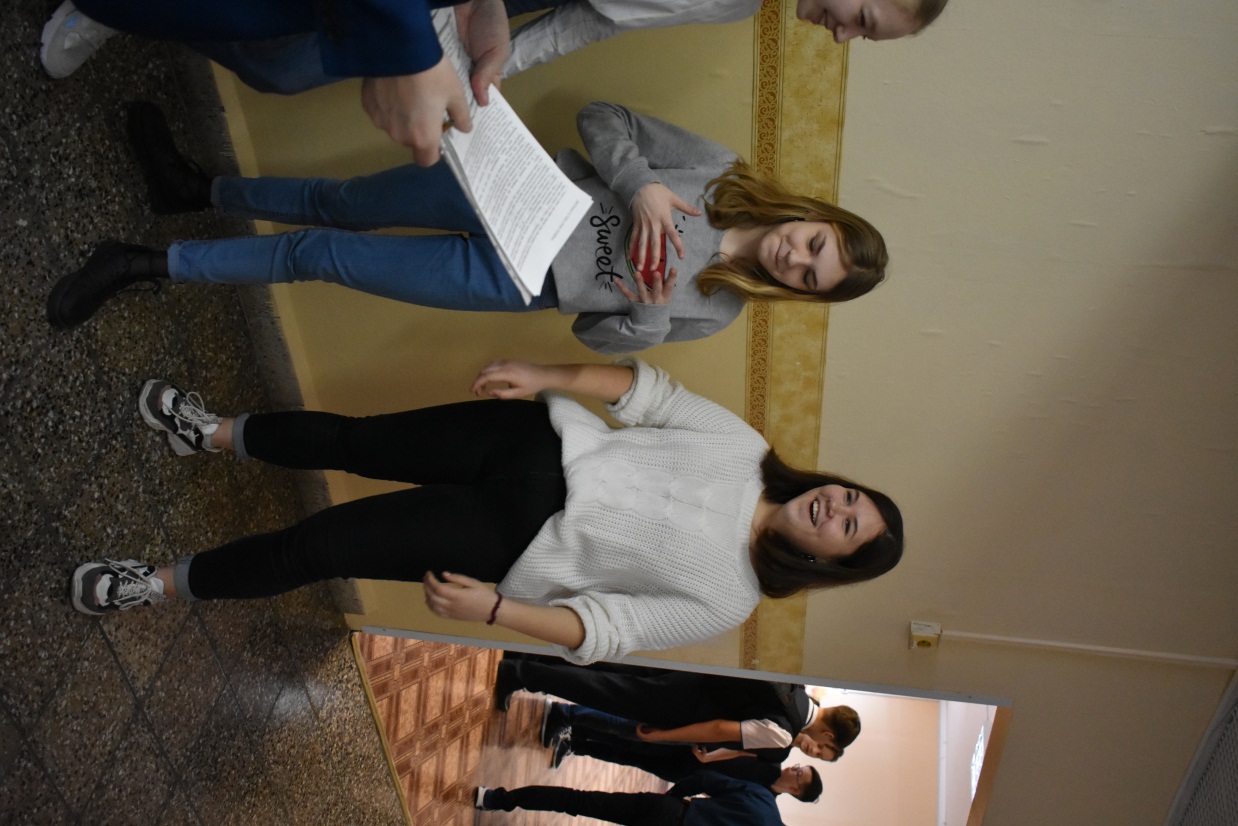 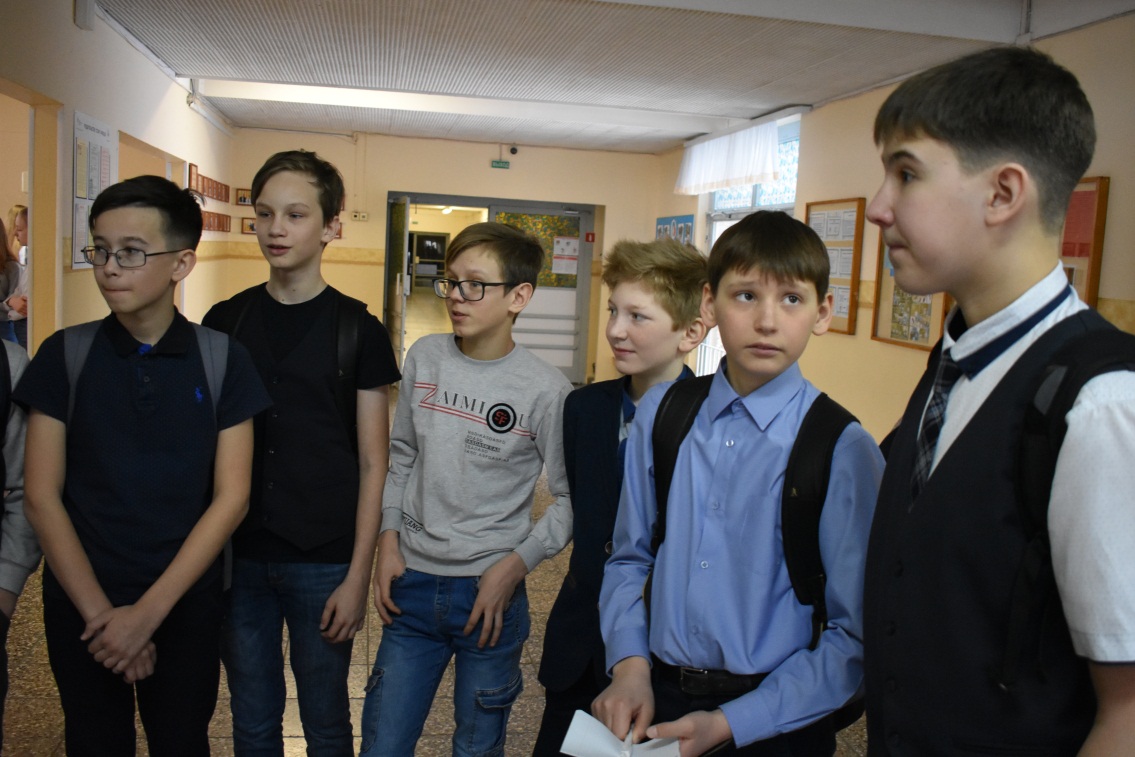